Scripture Reading: Matthew 7:24-27
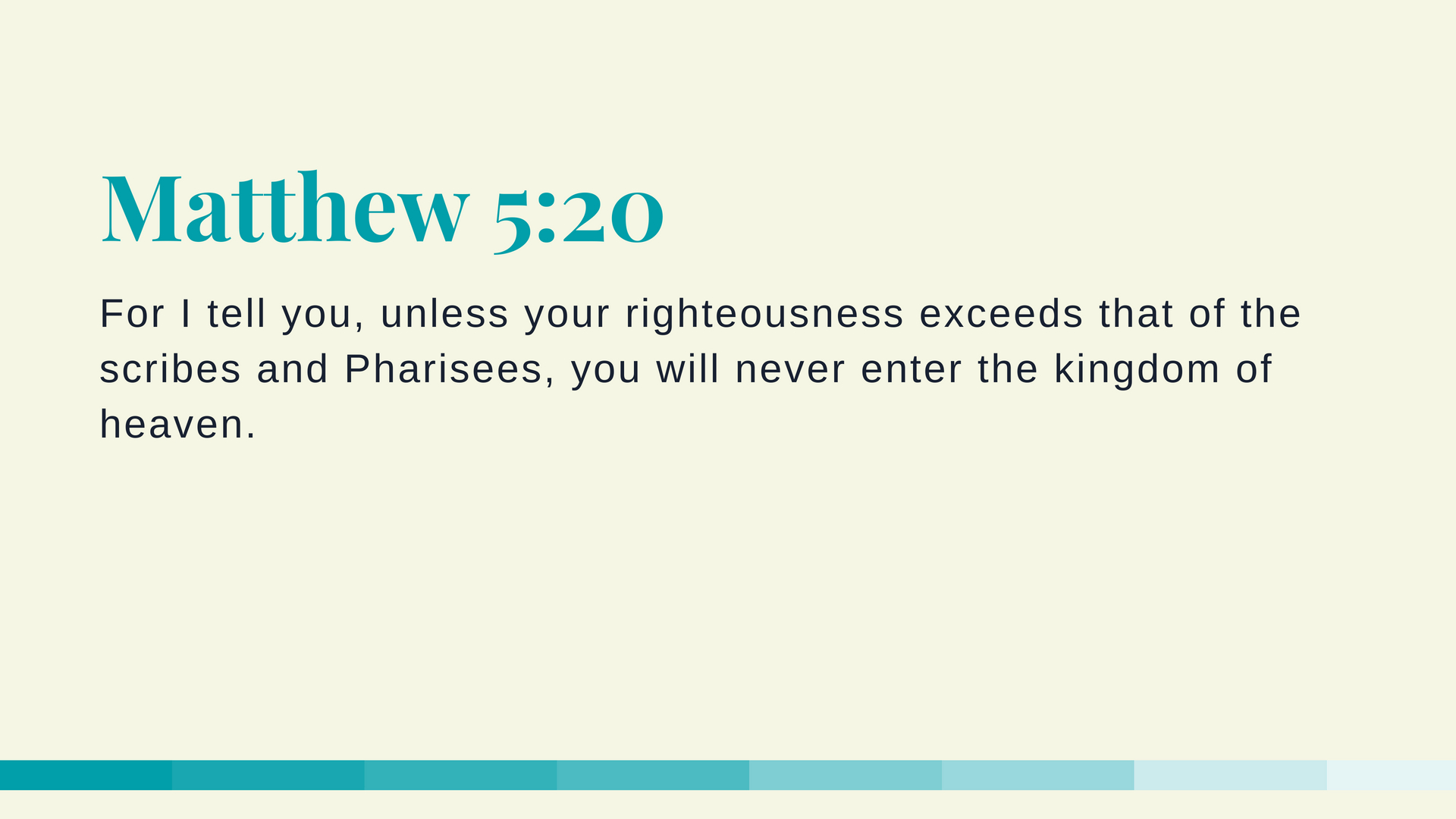 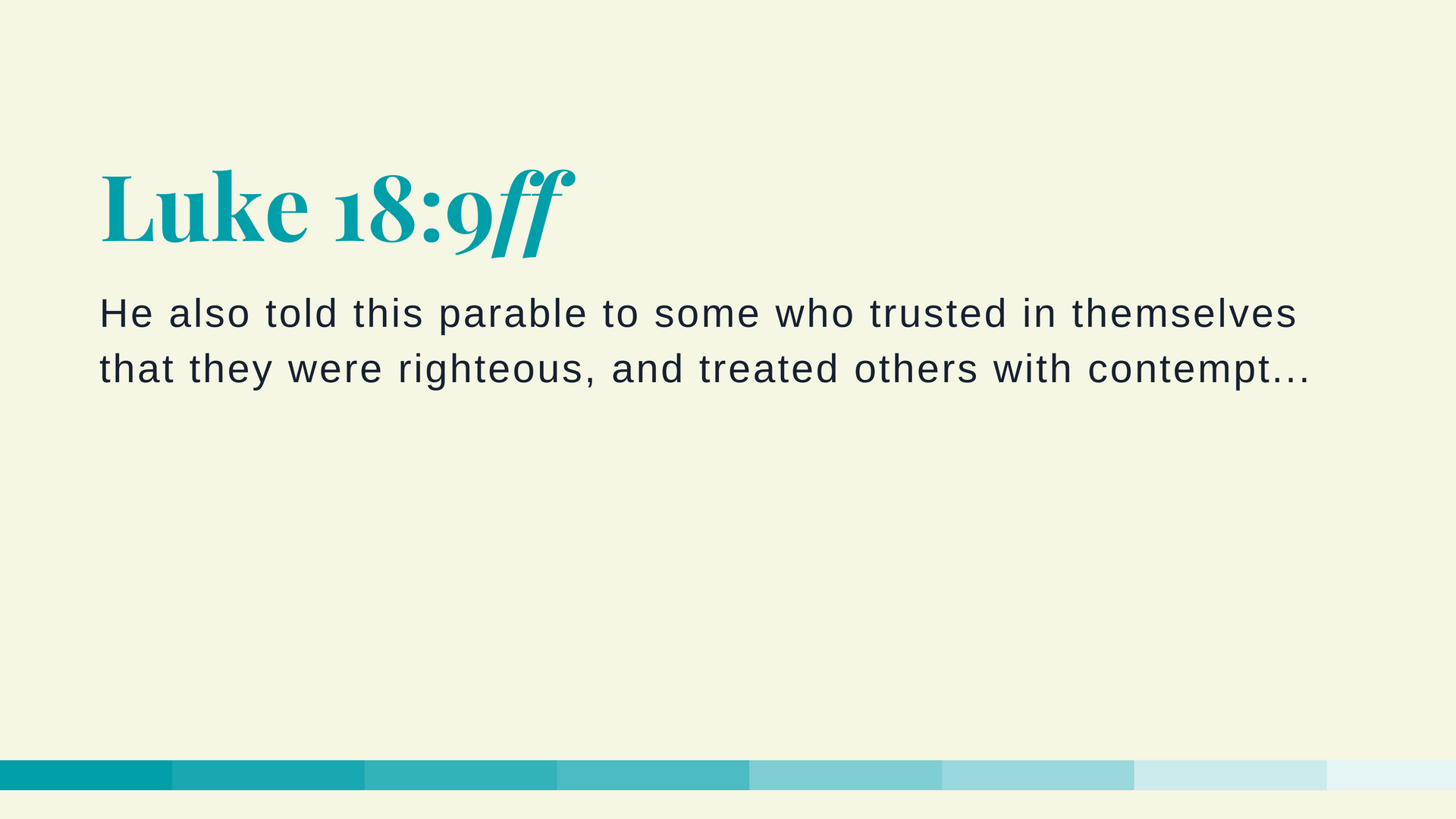 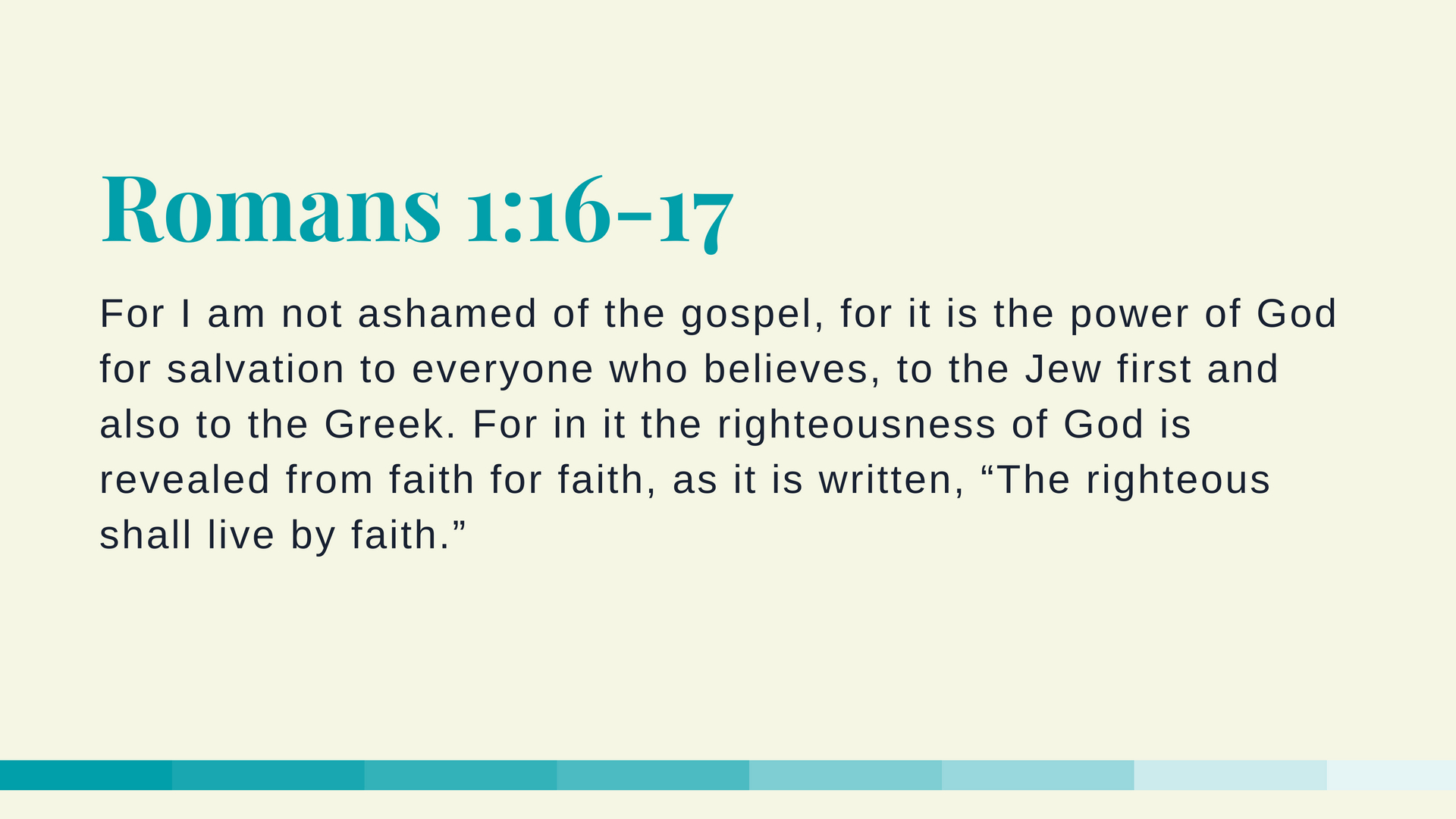 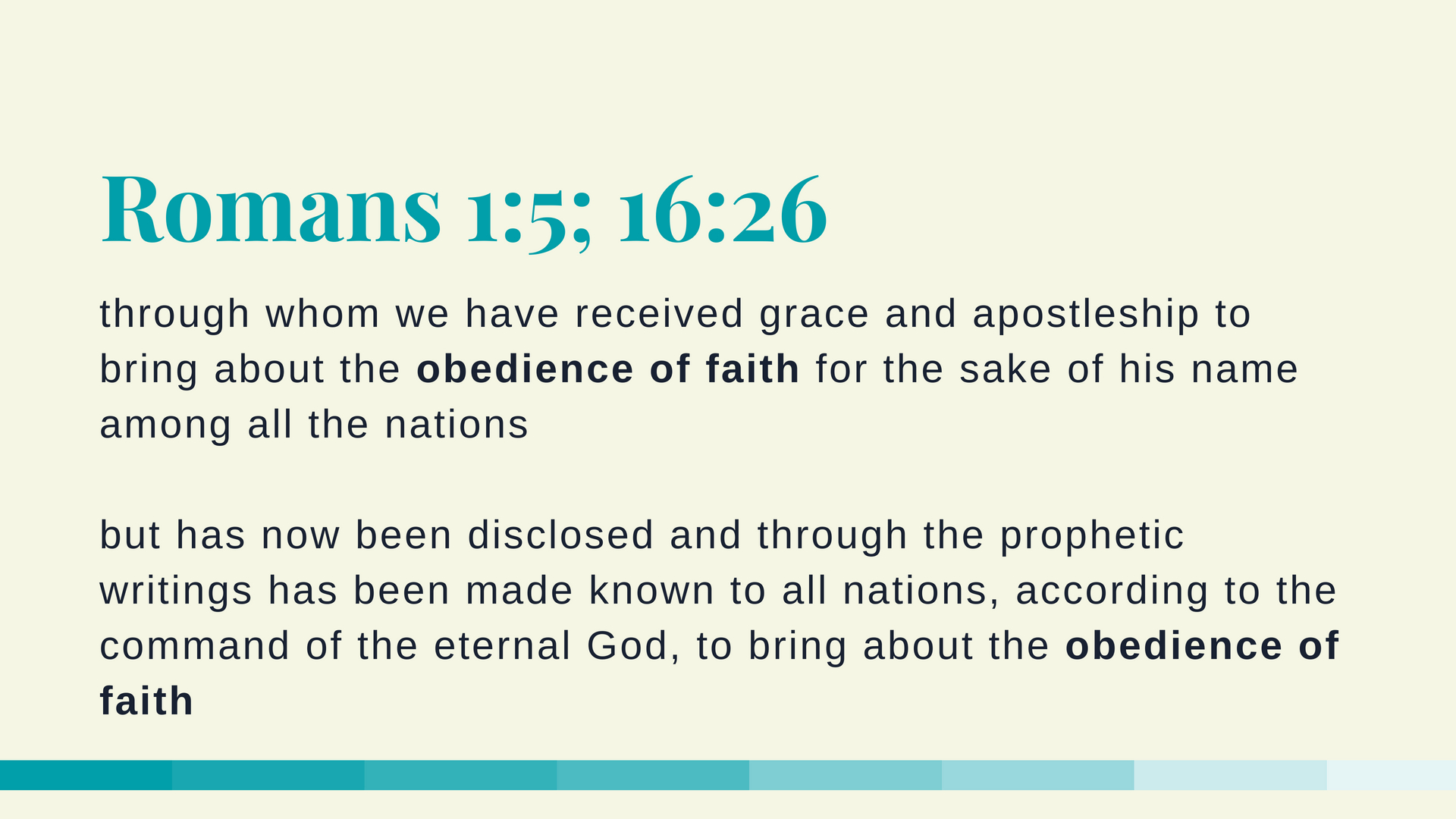 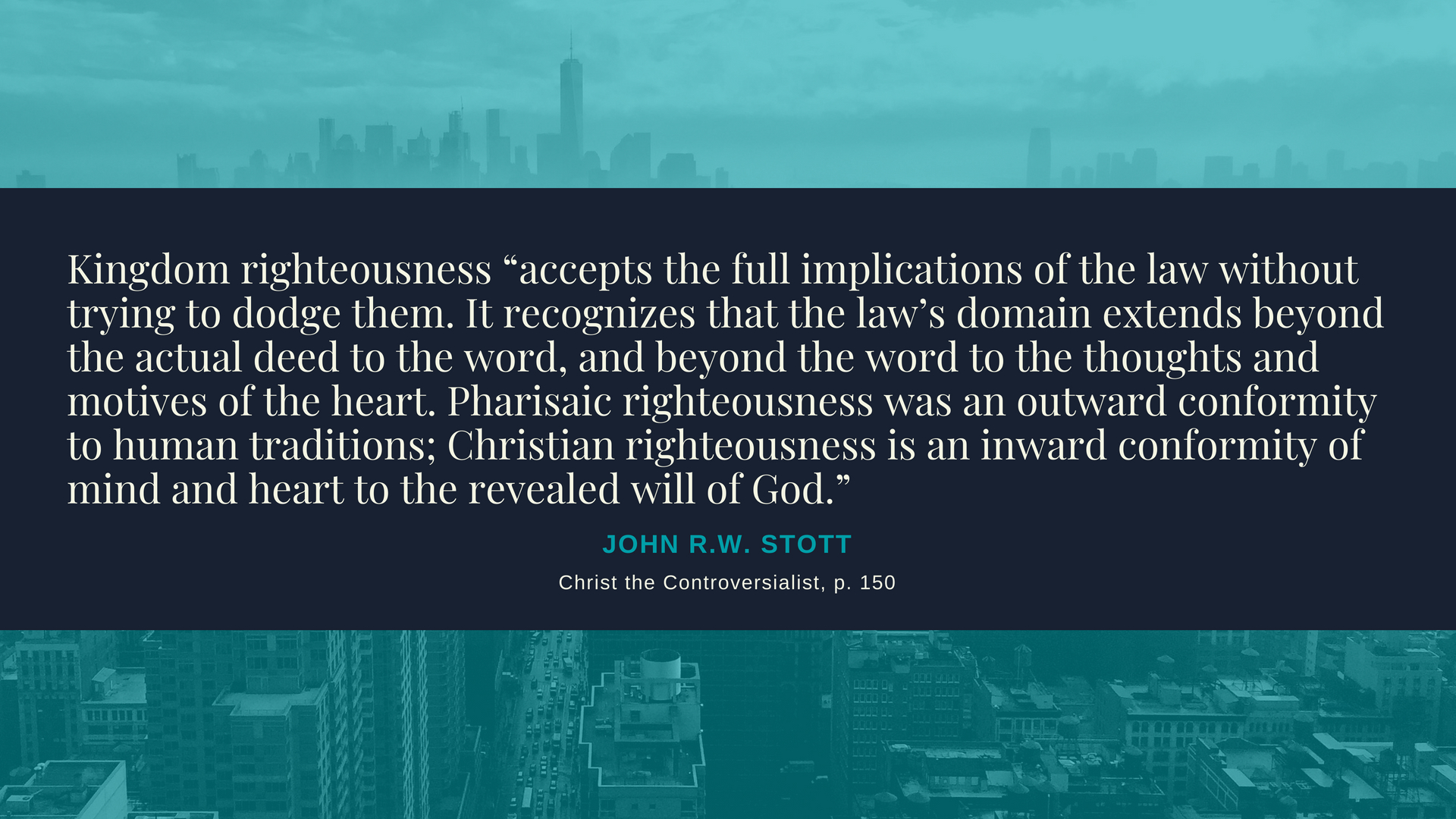 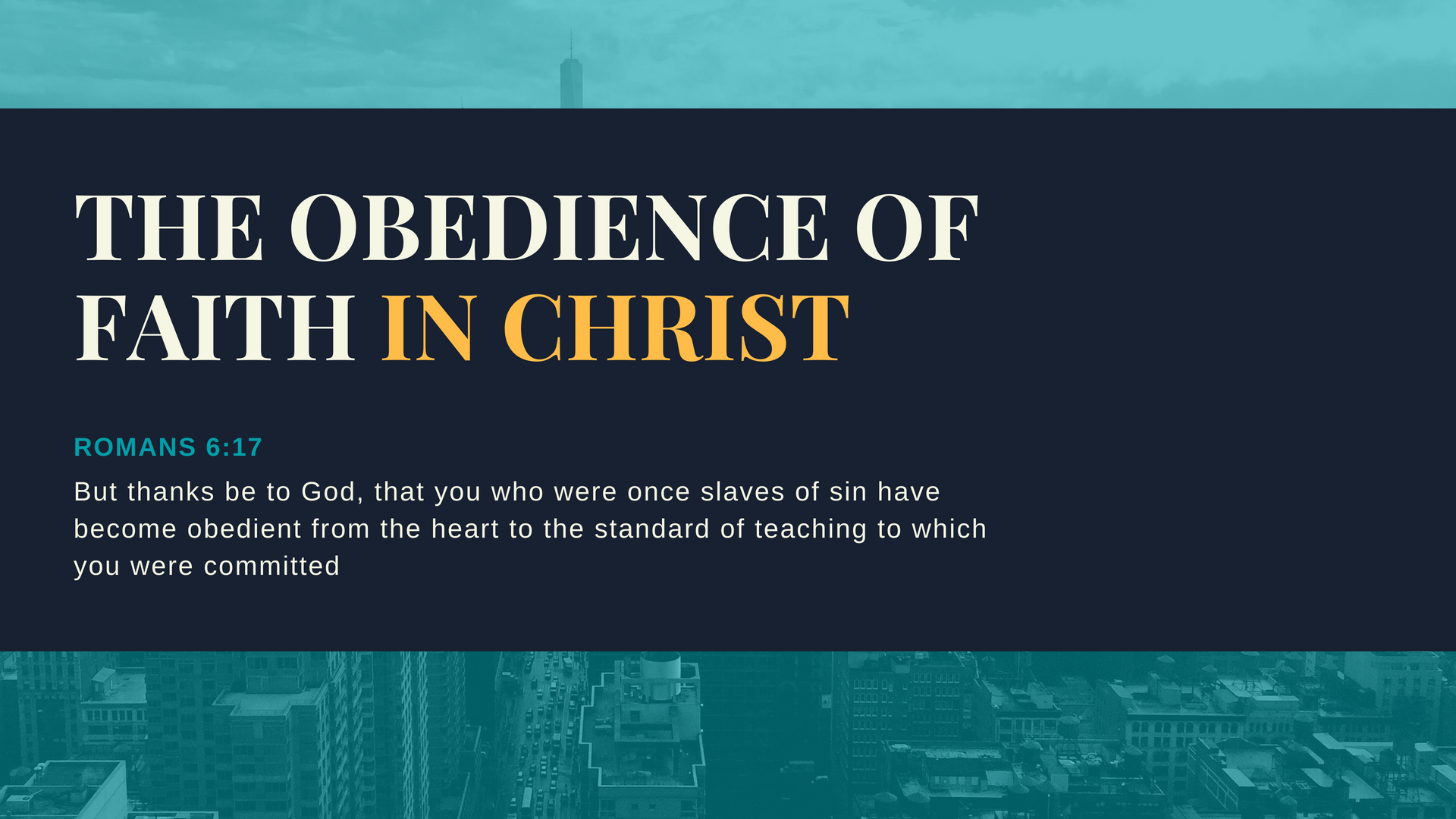 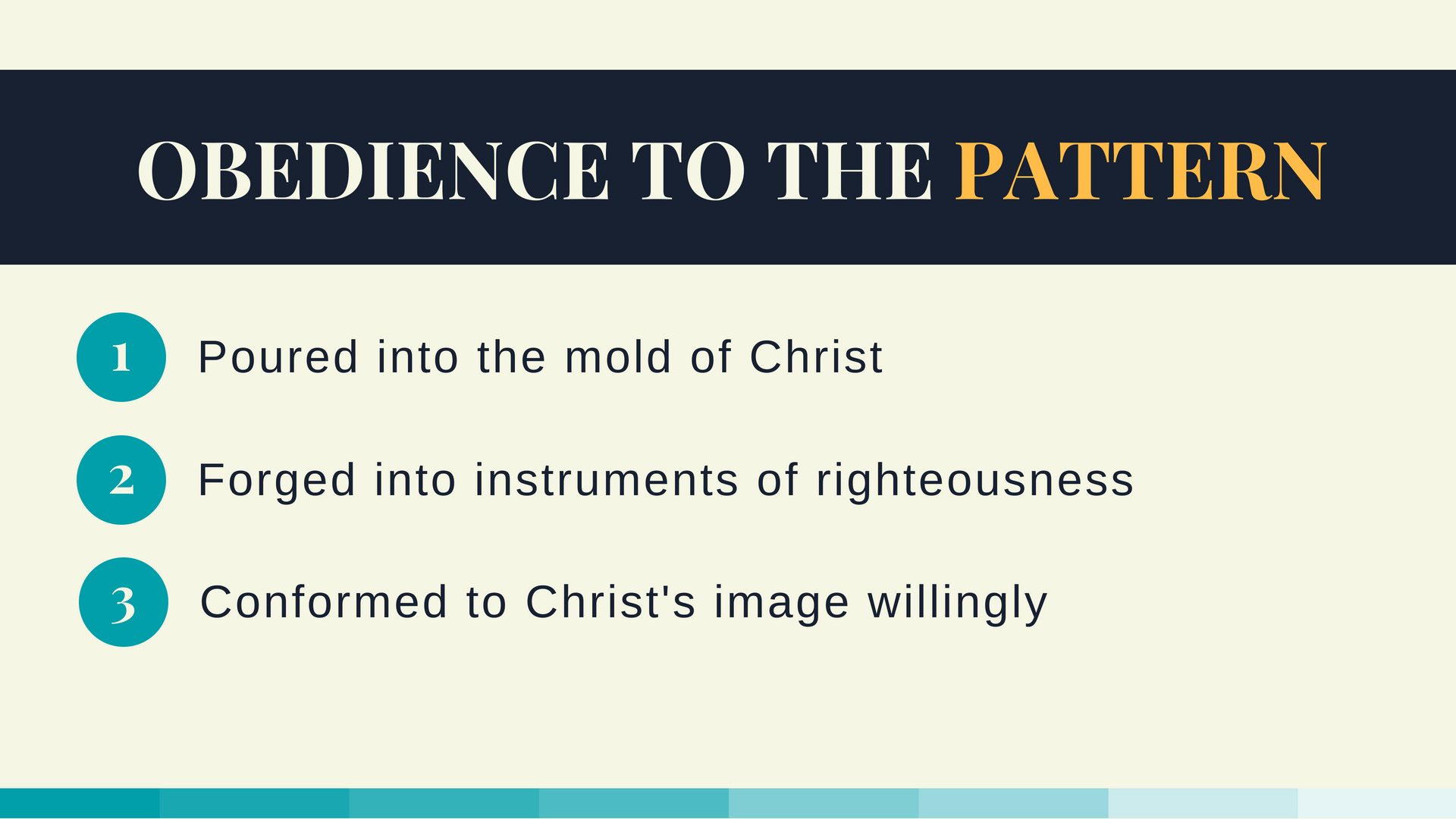 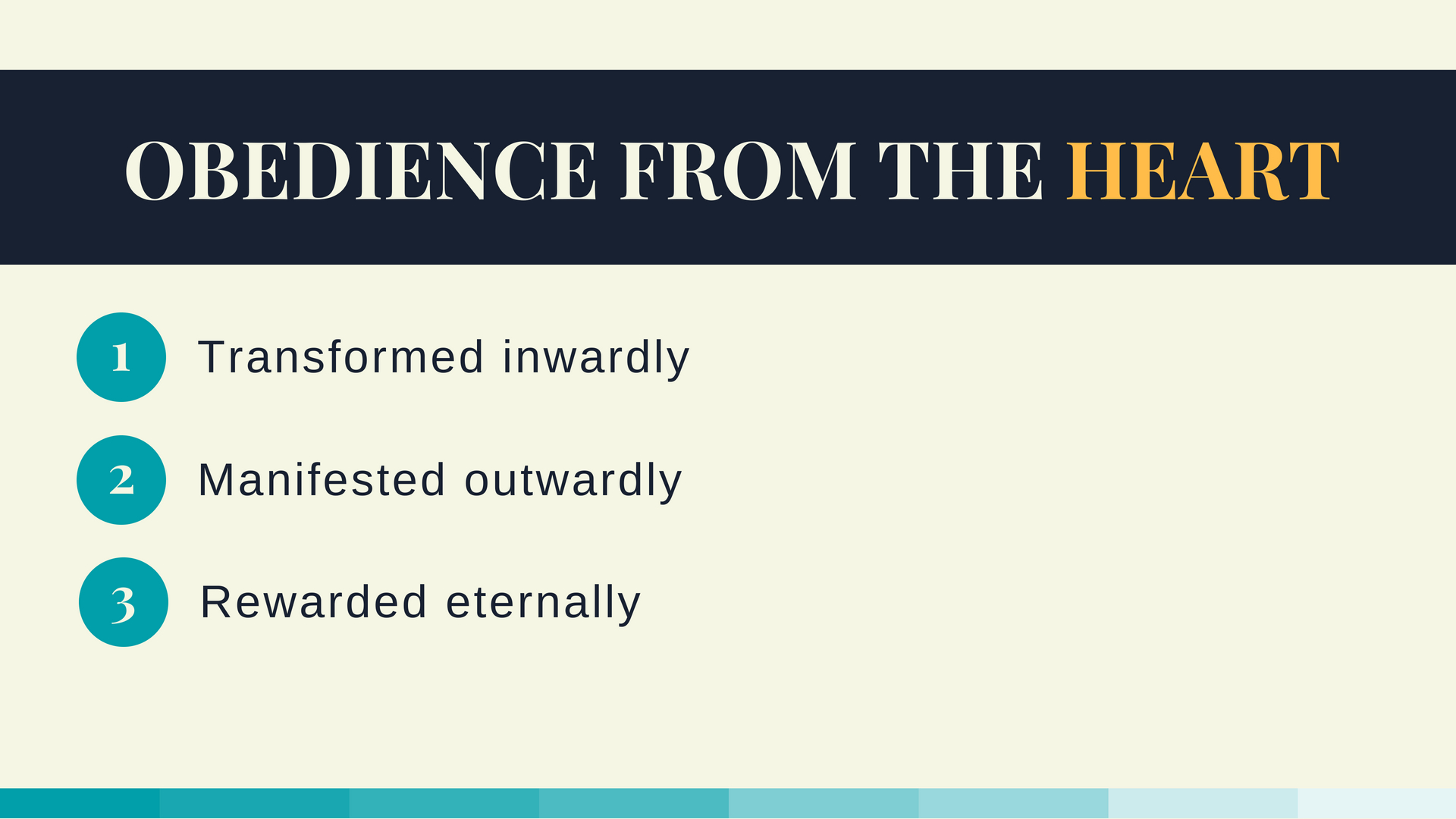 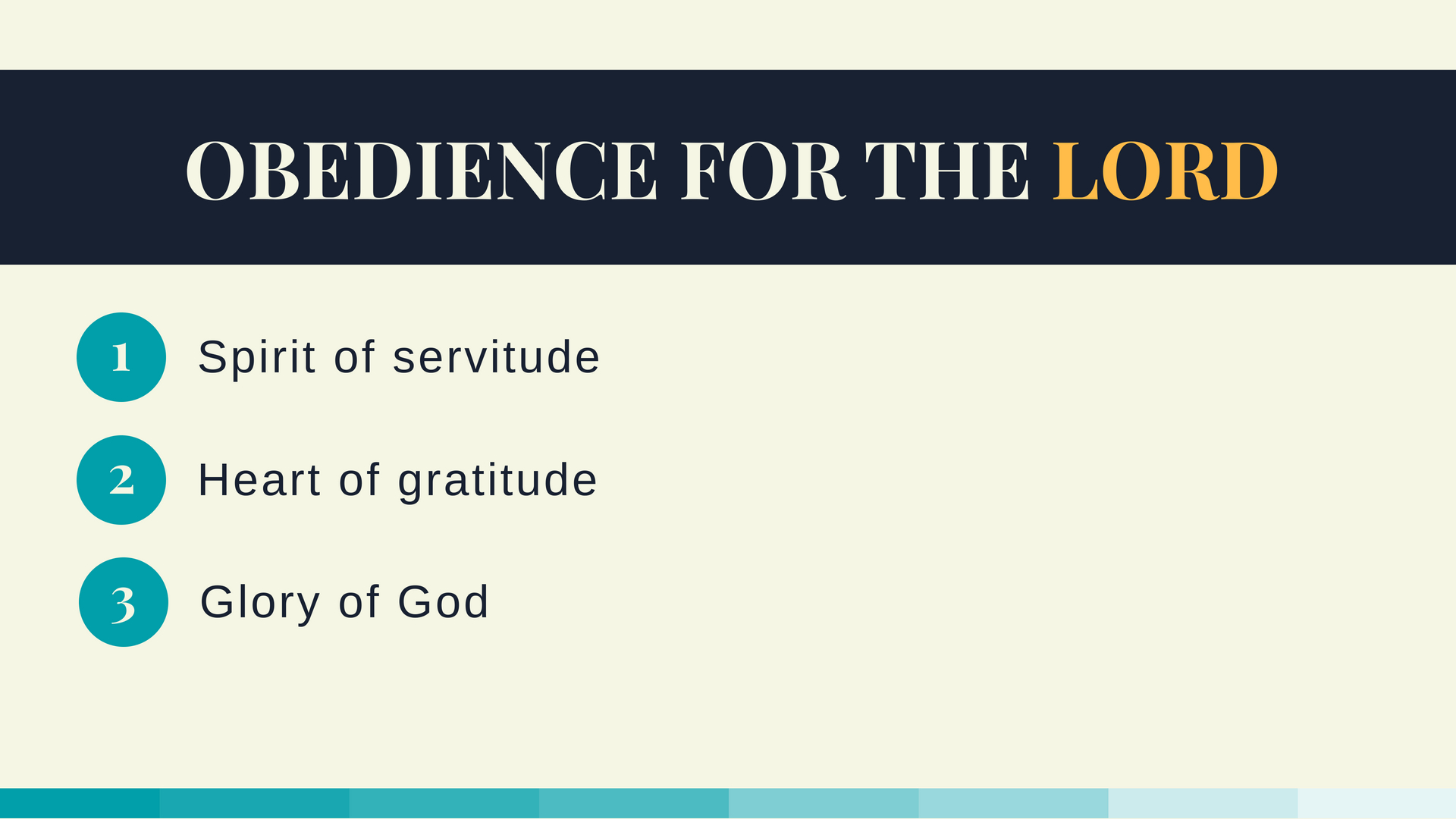 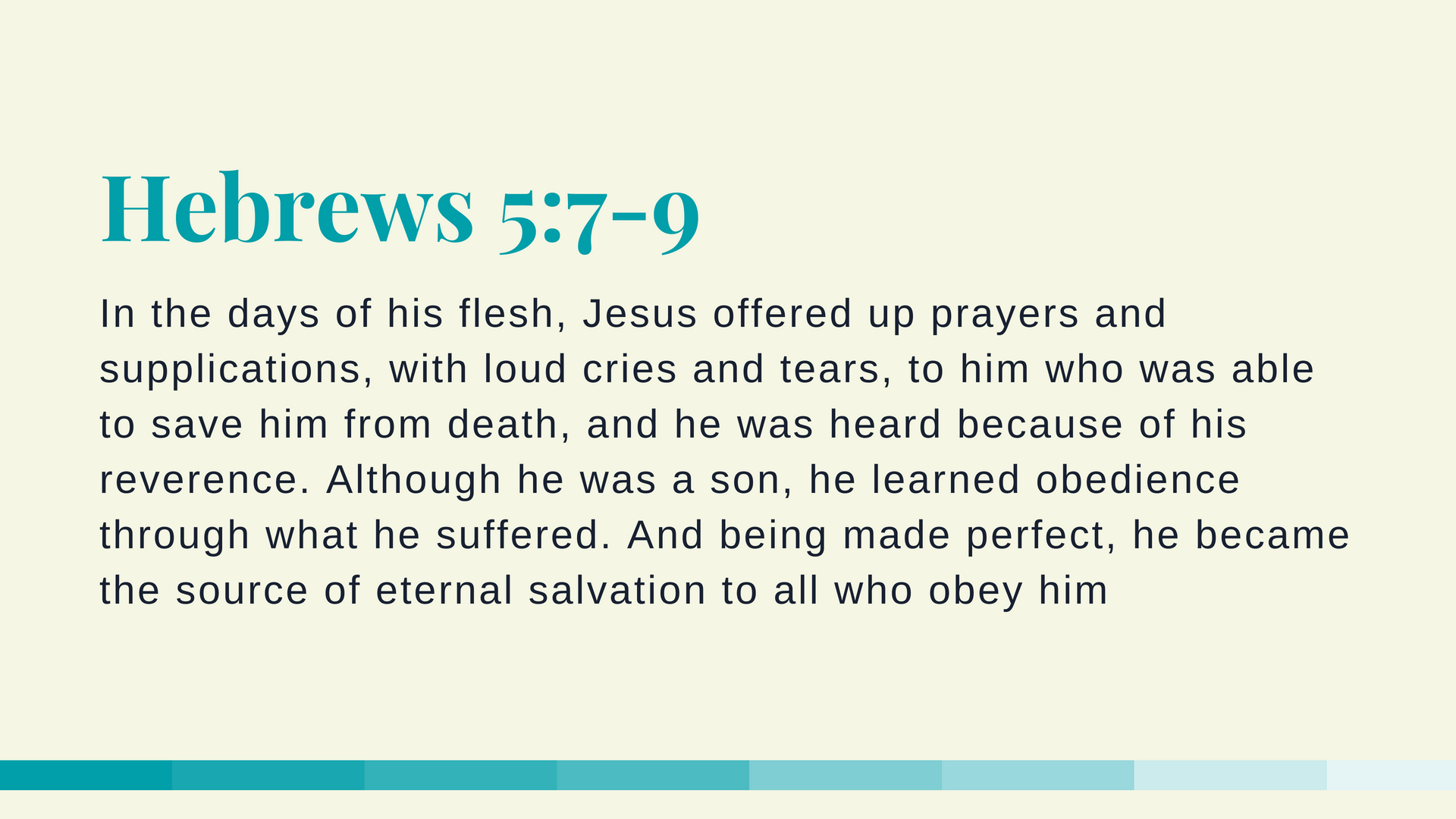 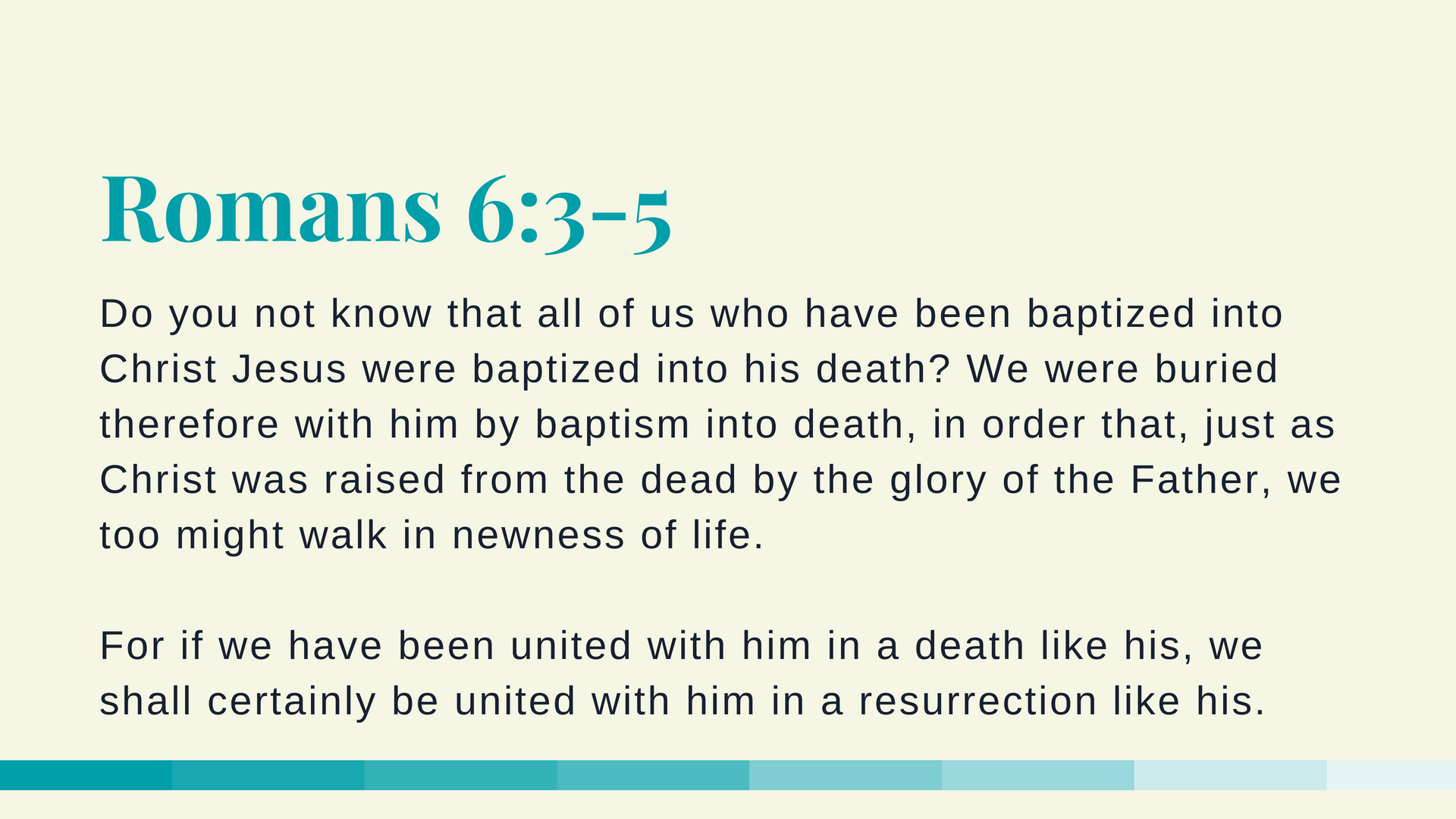